Prepared By: 
CATHSSETA 
For the
Office of the Chairperson: 
Portfolio Committee on Tourism
National Assembly

20 October 2020
1
KEY POINTS ADDRESSED IN THE PRESENTATION
CATHSSETA’s mandate and activities,
CATHSSETA’s relationship with the Department of Tourism, South African Tourism, and the Tourism Business Council of South Africa,
Discretionary grants,
Skills development programmes and accreditation (with a focus on tourism),
Learnership programmes and graduating to full employment,
Provision of training programmes going beyond the traditional tourism roles played by Black people in the tourism value chain,
Integrated learning which is significantly affecting the ability of the hospitality industry to transfer skills to the youth,
How these available training programmes reach the niche markets mostly available in the Villages, Townships, and Small Dorpies (VTSDs)?
Partnerships, and
Lack of skills, access to finance, lack of access to markets, and on any other matters.
2
INTRODUCTION
Tourism Industry is defined as all recipients of direct spend incurred by tourists, which includes pre-trip expenditure on travel and booking, travel and en-route expenditure, and all spending at the destination (DEAT, 1996). 
Tourism Sector is comprised of the following subsectors: hospitality, travel and tourism, and conservation
Travel and Tourism consists of numerous activities associated with the travel and booking elements of the tourism industry and includes tour operators, travel agents, event and conference management, and car hire. (CATHSSETA)
3
BACKGROUND
Tourism in South Africa has been recognized as having significant growth potential, driven by its rich natural and cultural resources, a positive business environment and relatively good infrastructure 
The Tourism Industry has and continues to play an important role in South Africa's economy both in relation to its contribution to economic growth and to employment creation
It is increasingly recognised that an investment in HRD is crucial in ensuring effectiveness, quality and responsiveness in organisations to an ever changing and complex environment.
4
DRIVERS OF CHANGE IN THE TOURISM SECTOR
To develop the skills that are required in a dynamic tourism industry, it is necessary to take cognisance of the drivers of change in the Tourism Sector which include
5
CATHSSETA MANDATE
Section 29 of the Constitution provides that all South Africans has a to education (Basic & FET) which the state must make progressively available and accessible.
Working towards this Constitutional imperative, CATHSSETA develops a credible Sector Skills Plan (SSP), supported by skills development programmes, to serve the interests of its diverse sector i.e.
Arts, Culture and Heritage
Conservation
Gaming and Lotteries
Hospitality
Sport, Recreation and Fitness
Travel and Tourism
CATHSSETA derives its mandate from the Skills Development Act, 97 of 1998 as amended which prescribes that CATHSSETA should develop the SSP within the framework of the National Skills Development Plan (NSDP).
6
CATHSSETA MANDATE Cont…
The NSDP gazetted on the 7th March 2019 sets out a 10 years plan for post school education and training.
The NSDP sets out 8 outcomes for post school education and training environment which CATHSSETA as one of the role players must deliver on through the SSP. 
The Outcomes have associated performance indicators for all role-players within the PSET system.
The SSP findings as linked to the NSDP outcomes are  translated into action through the Strategic Plan (SP) and the Annual Performance Plans (APP).
7
KEY ACTIVITIES LINKED TO CATHSSETA MANDATE
8
MANDATORY & DISCRETIONARY GRANTS
CATHSSETA delivers on its mandate through a partnership based approach with employers in the sector, HEIs, TVET Colleges, NGOs, Trade Unions, Government Departments, CBOs, Cooperatives, Community colleges, private providers by leveraging the disbursement of both Mandatory and Discretionary Grants for the achievements of the objectives of the NSDP.


Directed Programmes
9
[Speaker Notes: *The 20% allocation was repealed when BUSA warn the court battle on this amount.  The % allocated to MG is currently at each SETA’s discretion]
Discretionary Grants Funding (2016/17 – 2019/20)
PIVOTAL Programmes include Learnerships, Apprenticeships, Internships, Work Integrated Learning, Skills Programmes and Bursaries
.
CATHSSETA spent over 1 billion (R1 071 404 000.00) for the skilling of both these unemployed beneficiaries and workers during this period
Tourism Sector (hospitality, travel and tourism, and conservation) enjoyed 85% of the CATHSSETA Expenditure and numbers of both employed and unemployed beneficiaries supported during this period.
10
85% allocation and expenditure planned for the Travel & Tourism Sector
PLANNED DG FUNDING  (2020/21 -2022/23)
R492 760 362 
Projected DG Medium Term Expenditure Estimates
11
WORK INTEGRATED LEARNING AND SKILLS TRANSFER TO YOUTH IN THE TOURISM INDUSTRY
In accordance with NSDP Outcome 2: Linking Education and the workplace, CATHSSETA is funding WIL students
Research based Industry feedback suggested that learners exiting TVET colleges with Hospitality related qualifications are not work ready
In response, CATHSSETA developed and is funding the role-out of an industry fit for purpose Work Readiness Programme (WRP)
The six weeks, WRP programme covers areas like: Induction, Workplace Basics, Workplace Skills, People Skills, Customer Service, Finding your first job, Self development, Business Principles and Business acumen (simulation)
IMPROVING ACCESS FOR RURAL VILLAGES, TOWNSHIPS AND SMALL DORPIES
One of the Objectives of the White Paper on Post School Education is Education and Social Justice.  In this objective the WP-PSET makes the following observation:
“people born and living in rural areas have fewer opportunities than urban residents, and those in townships and informal settlements do not fare as well as their suburban counterparts”.
The   WP-PSET notes that such historical disadvantages need to be redressed if we are to move towards a more just and stable society.  
In addressing this, CATHSSETA through it’s Discretionary Grants Policy gives preference to applications from institutions intending to skill rural and township youth for rural and township development
CATHSSETA has also put R20 million towards upgrading the infrastructure for rural based TVET colleges to enable the skilling of the rural youth on CATHSSETA aligned programmes.
FINANCIAL LIMITATIONS IN ADDRESSING THE SKILLS DEVELOPMENT DEMAND IN THE SUB-SECTORS
There are 39 824 entities registered with CATHSSETA of which 37 928 (95%) are small entities, majority of which are exempted from contributing levies.
This impacts on the funds available to implement the SETA mandate.
Example: in the 2019/2020 financial year, the industry requested over 7 billion (R7 668 096 776) to skill 228 384 beneficiaries 
(i.e. 50 432 workers and 177 952 unemployed youth)
CATHSSETA was only able to fund 4402 (both workers and unemployed youth) at a meagre amount just over 196 million (196 335 470 000)
PARTNERSHIP WITH NATIONAL DEPARTMENT OF TOURISM
National Tourism Career Expo (NTCE): Co-funded with NDT and NW Dept. of Tourism over term of 3 years.  The NTCE’s primary objective was to promote and create awareness of tourism as a career and a profession of choice. Furthermore the NTCE serves as an important platform for engagement between learners, education institutions, government and tourism private sector.
Chef occupation a fully-fledged trade: Along with the industry the South African Chef’s Association (SACA)  successfully ran a pilot programme and consequently registered the Chef occupation as a fully fledged trade on its own.
[Speaker Notes: The structure of Quality Councils will remain largely unchanged, but individual Councils will have greater flexibility to quality assure qualifications on NQF levels from which they were previously restricted. 
 
Ensuring articulation of qualifications (or mobility between qualifications) is essential to ensure that institutions avoid unfair and irrational barriers to acceptance and credit transfer. All institutions in the post-school system must work together to ensure that there are no dead ends for learners.
 
The National Skills Authority will be restructured and will focus specifically on monitoring and evaluating the SETAs.]
SPECIFIC EXAMPLES OF PROGRAMMES THAT CATHSSETA HAS BEEN ROLLING OUT IN THE PAST YEARS
SKILLS DEVELOPMENT PROGRAMMES (PARTNERSHIP EXAMPLES)
Providing Mentorship: Young people working alongside the current tour and nature guides for training purposes. This is seen as crucial in passing on the experience to the youth - partnership with Mpumalanga Community Safety and Liaison: 
The SETA trained and certificated a total of 1762 workers and unemployed youth on Skills Programmes and 110 on full qualifications in the following: 
Skills Programmes (Culture site Guide; Adventure Site Guide; Dangerous Game Site Guide; Nature Site Guide);
Full Qualifications  (FETC: Tourist Guiding; NC: Tourism: Guiding); and
All unemployed learners undertook their WIL under the guidance of experienced mentors for the transfer of skills.
Youth Supported to Learn Foreign Languages: So that they can work as tourist guides who will assist tourists that speak foreign languages:
Chinese Language Exposure: In partnership with the Chinese Culture Centre and to date, a total of 73 learners completed a 12-month WIL in China and where also they have been exposed to Chinese language.
[Speaker Notes: The structure of Quality Councils will remain largely unchanged, but individual Councils will have greater flexibility to quality assure qualifications on NQF levels from which they were previously restricted. 
 
Ensuring articulation of qualifications (or mobility between qualifications) is essential to ensure that institutions avoid unfair and irrational barriers to acceptance and credit transfer. All institutions in the post-school system must work together to ensure that there are no dead ends for learners.
 
The National Skills Authority will be restructured and will focus specifically on monitoring and evaluating the SETAs.]
ABSORPTION OF LEARNERS & ENTREPRENEURSHIP
The SETA continued to pursue partnerships with well-defined exit strategies and outcomes for learner absorption, including entrepreneurship opportunities where possible:
Jobs Fair Hosted 10 December 2019:  The SETA and Chinese Culture Centre and Chinese Embassy have arranged a Jobs Fair for the returning learners so that they can interact with prospective employers (Chinese employers and South African employers)
Entrepreneurial Initiative Support: Department of Trade and Industry (DTI) Initiative to assist learners with pursuing opportunities in the CATHSSETA
[Speaker Notes: The structure of Quality Councils will remain largely unchanged, but individual Councils will have greater flexibility to quality assure qualifications on NQF levels from which they were previously restricted. 
 
Ensuring articulation of qualifications (or mobility between qualifications) is essential to ensure that institutions avoid unfair and irrational barriers to acceptance and credit transfer. All institutions in the post-school system must work together to ensure that there are no dead ends for learners.
 
The National Skills Authority will be restructured and will focus specifically on monitoring and evaluating the SETAs.]
INCREASING WORKPLACE BASED OPPORTUNITIES
The SETA facilitated TVET colleges for programme delivery  for following colleges
ABSORPTION OF LEARNERS & ENTREPRENEURSHIP
Executive Development Programme for Black Woman Managers in the Tourism Sector in Partnership with UNISA and NDT
Qualification Review – CATHSSETA is working with the SA Chef Association in developing a criteria and guidelines to assist training providers in terms of consistency with assessment in developing the trade test. Chef, Cook, Kitchen Hand and Food Handler, have been realigned and scoped to industry expectations to ensure that TVET college graduates may be absorbed into the labour market.
Training provision –partnership with the National Arts Festival resulted in the majority of 20 unemployed learners completing the Music Industry Sound Technology skills programme being offered full-time employment position.
 b) Increasing workplace based opportunities
The CATHSSETA facilitates stakeholder engagements between employers and TVET colleges for programme delivery and partnership through the Provincial offices.
STRONG PARTNERSHIP OUTCOMES
WIL Placement in China of 40 Art Design Learners (Project Budget R6,2m of which China contributes R3,2m);
WIL Tourism and Hospitality placement in China for 110  learners, of which 73 graduated Oct 2019 (R15m  budget of which China Contributed R6,6m);
King Hintsa TVET College Infrastructure (Learning Support): R10m funding commitment to building of an Industrial Kitchen that shall service and be used for practical's by Hospitality students studying at the TVET.
King Sabata Dalindyebo TVET College Infrastructure (Learning Support): R10m funding commitment to building of an Industrial Kitchen that shall service and be used for practicals by Hospitality students studying at the TVET.
STRONG PARTNERSHIP OUTCOMES
Capacitation of Black Providers in Tourist Guiding (MoU with NDT): 
To cooperate in specific projects requiring support from the 	
SETA as per the TSHRD Strategy Implementation plan.  The priority areas included, amongst others, Capacitation of Black Providers in Tourist Guiding
Black Woman Managers in Tourism Sector: Partnered with NDT to fund an Executive Development Programme for Black Woman Managers in the Tourism Sector.  This programme was informed by the sector transformation requirement as the industry is unable find suitably qualified black women who can take up executive management opportunities that arise from time to time in the industry.
OCCUPATIONALY DIRECTED PROGRAMMES THROUGH TVET PARTNERSHIPS
Increased TVET enrolment targets: CATHSSETA funded 931 TVET learners entering WIL programmes for FY2019/20
Re-aligned occupational qualifications: Developed/realigned 7 occupational qualifications in 2019 and a total of 12 part qualifications.  The realignment process is aimed at restructuring the format of unit standard based qualifications to include the three components of learning, knowledge/theory, practical skills and work experience as required of all Occupational Qualifications. 
TVET qualification successful articulation: SETA successfully implemented its first Bachelor of Education Articulation from TVET to HE and TVET Capacitation Programme during FY2019/20.
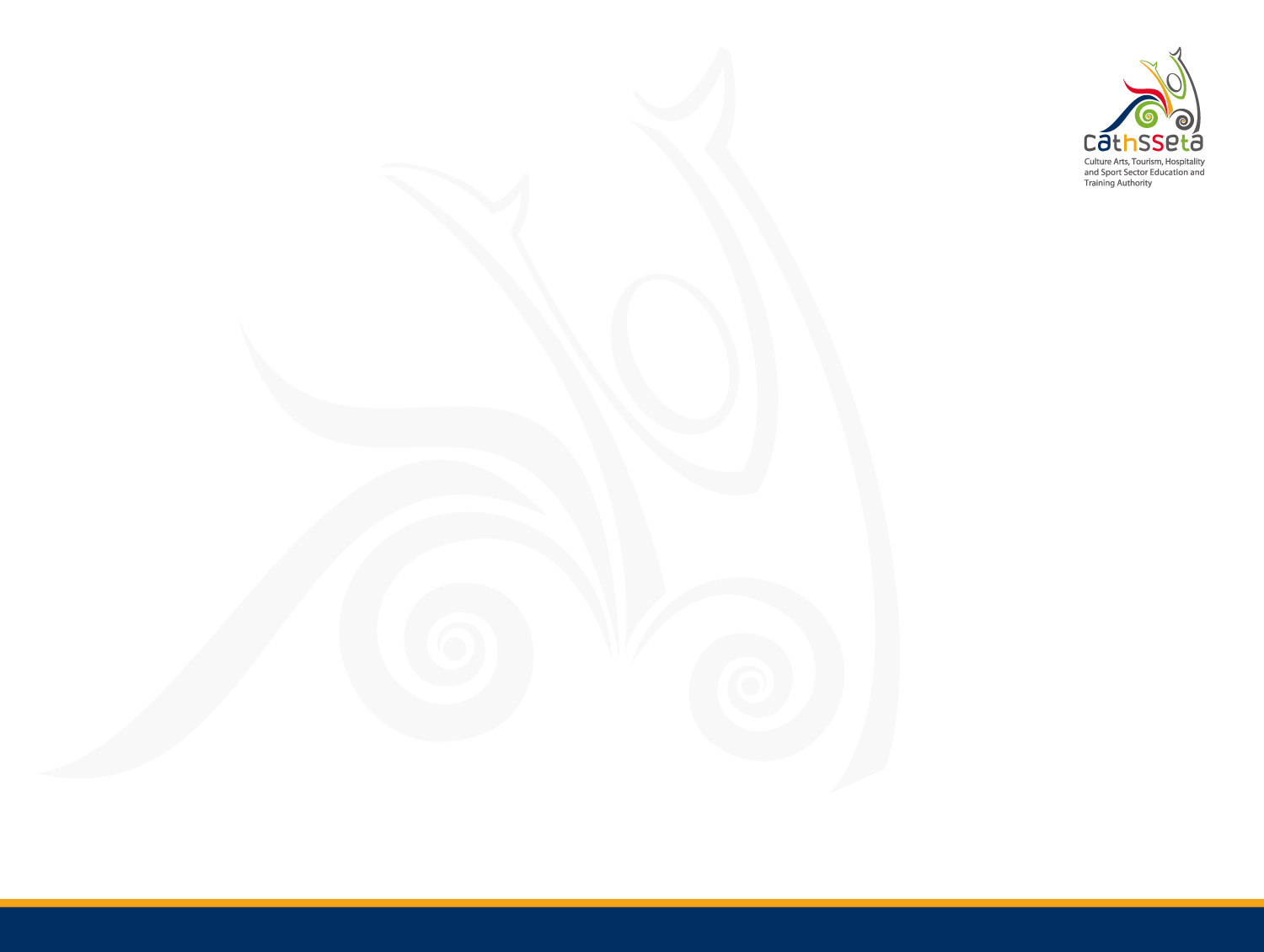 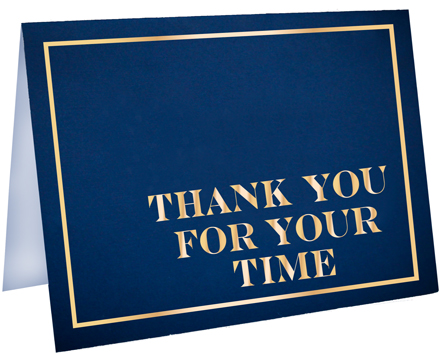 24